L'annuaire des bibliothèques : administration, bibliothèchnie, bibliographie : 1931 (259426)
May 18 2009 at 11:05:05
Les aspects sociaux de la rationalisation : études préliminaires (259928)
May 19 2009 at 4:05:05
Fonds USC Bressoux (265103)
June 16 2009 at 3:06:37
Fonds USC Grâce-Berleur (265129)
June 16 2009 at 4:06:51
Fonds USC Poulseur (265144)
June 16 2009 at 4:06:15
Fonds R. Vermeersch - J. Latin (265147)
June 16 2009 at 4:06:04
Fonds J.- L. Decerf (265152)
June 16 2009 at 4:06:51
Fonds Jean Nihon (265154)
June 16 2009 at 4:06:38
Fonds Fédération liégeoise du POB/PSB/PS (265164)
June 16 2009 at 4:06:10
Fonds Fédération verviétoise du Parti socialiste   (265201)
June 17 2009 at 8:06:37
Fonds FMSS/Solidaris (265203)
June 17 2009 at 9:06:47
Fonds Jean Blistin (265221)
June 17 2009 at 9:06:38
Fonds Joseph Bovy (265234)
June 17 2009 at 9:06:23
Fonds Léon Brockus (265245)
June 17 2009 at 9:06:31
Fonds Célestin Demblon (265275)
June 17 2009 at 10:06:02
Fonds Elisa Devlieger (265285)
June 17 2009 at 10:06:01
Fonds Alex Fontaine-Borguet (265293)
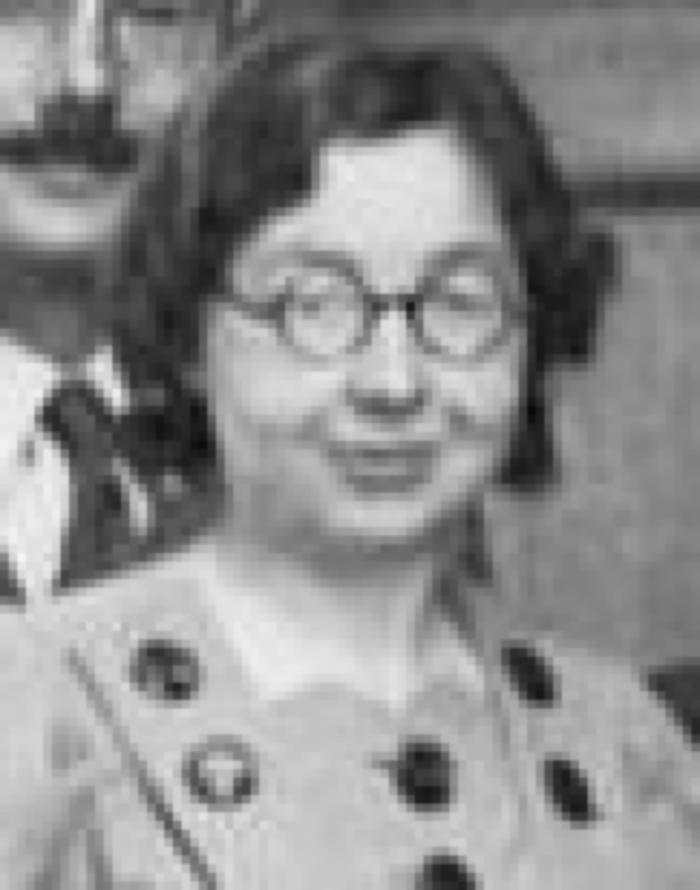 June 17 2009 at 11:06:37
Fonds Catherine Gillon (265300)
June 17 2009 at 11:06:26
Fonds Grévesse (265306)
June 17 2009 at 11:06:32
Fonds René Jadot (265314)
June 17 2009 at 11:06:17
Fonds Mathieu Kisselstein (265317)
June 17 2009 at 11:06:03
Fonds Alphonse Lapaille (265324)
June 17 2009 at 11:06:54
Fonds Christian Léonet (265329)
June 17 2009 at 12:06:10
Fonds Yves Loyen (265340)
June 17 2009 at 12:06:39
Fonds Hubert Rassart (265368)
June 17 2009 at 1:06:31
Fonds François Van Belle (265878)
June 18 2009 at 3:06:09
Fonds Christiane Wéry (265883)
June 18 2009 at 3:06:27
Collection chansons (265889)
June 18 2009 at 4:06:37
Collection gadgets et objets (265890)
June 18 2009 at 4:06:44
Collection photos (265894)
June 18 2009 at 4:06:46
Collection livrets ouvriers (265895)
June 18 2009 at 4:06:06
Collection électorale (266699)
June 24 2009 at 4:06:16
Fonds Georges Truffaut (269465)
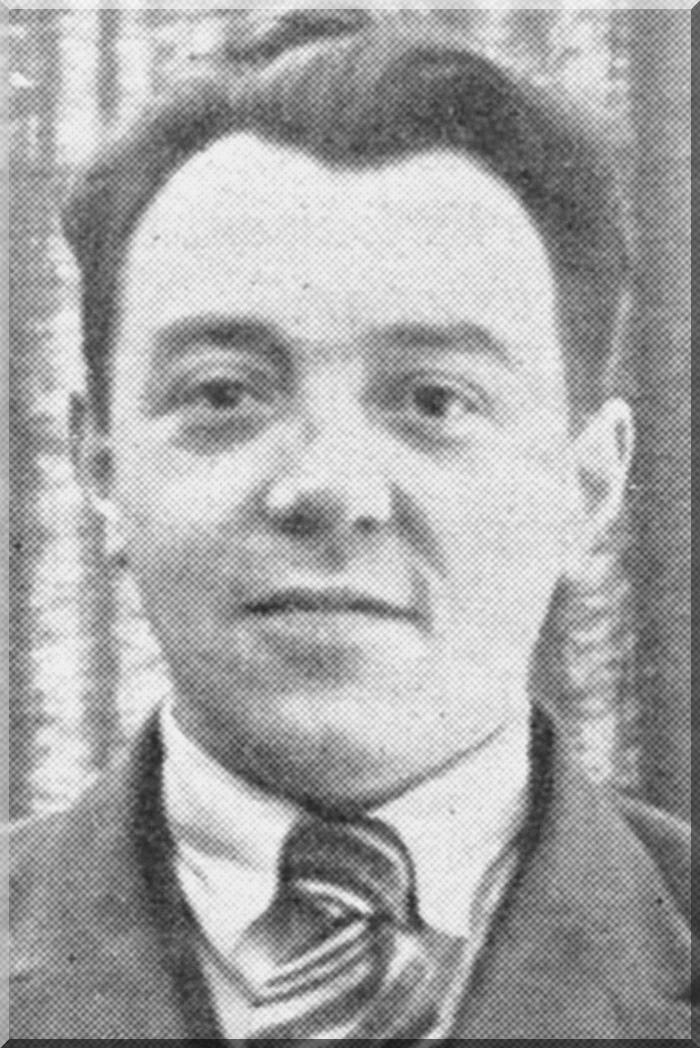 July 6 2009 at 3:07:01
J'ai vaicu 13 ans sous les soviets ! (283014)
August 18 2009 at 3:08:12
Culture et patriotisme (317552)
January 4 2010 at 1:01:43
L'influence de la condamnation de la guerre sur l'évolution juridique internationale nouveau (326847)
February 11 2010 at 1:02:42
Manuel pratique de législation fiscale (326864)
February 11 2010 at 1:02:42
Statuts homologués par arrêté royal du 8 janvier 1931 : extrait du Moniteur belge du 31 janvier 1931 (326905)
February 11 2010 at 1:02:42
Dans le ciel des pôles : explorations d'autrefois - d'aujourd'hui (327062)
February 11 2010 at 1:02:43
La septième république : le Tadjikstan (327069)
February 11 2010 at 1:02:43
Oui, mais Moscou ,,, (327305)
February 11 2010 at 1:02:43
La Commune de Paris (327582)
February 11 2010 at 1:02:44
Le matérialisme historique : introduction à la conception matérialiste de l'Histoire (327751)
February 11 2010 at 1:02:45
A travers la révolution chinoise : soviets et kuomintang (327824)
February 11 2010 at 1:02:45
Cent ans de démocratie bourgeoise (327866)
February 11 2010 at 1:02:45
Crise : texte des leçons de la 18ème semaine sociale wallonne, tenue à Louvain au collège Saint-Pierre du 28 au 30 août 1931 (327889)
February 11 2010 at 1:02:45
La rançon du machinisme (327896)
February 11 2010 at 1:02:45
Histoire du travail et des travailleurs (328000)
February 11 2010 at 1:02:46
Nos grands financiers contre la nation (328111)
February 11 2010 at 1:02:46
Impérialisme moderne (328115)
February 11 2010 at 1:02:46
L'école et l'enfant (328388)
February 11 2010 at 1:02:47
Qu'est-ce que (328481)
February 11 2010 at 1:02:47
L'internationale sanglante des Armements (328879)
February 11 2010 at 1:02:48
Désarmement ou extermination ? (328889)
February 11 2010 at 1:02:49
Le désarmement : Vade-mecum pour les militants socialistes (328890)
February 11 2010 at 1:02:49
Pour qu'il n'y ait plus de guerre (328902)
February 11 2010 at 1:02:49
Collection drapeaux et bannières (351415)
March 26 2010 at 10:03:20
Fonds Marcel Lantin (407950)
November 8 2010 at 10:11:33
Fonds Paul Bolland (415264)
December 2 2010 at 3:12:20
Collection périodiques (449145)
January 10 2011 at 11:01:49
Fonds d'archives d'institutions (526008)
February 18 2011 at 11:02:36
Fonds Sociétés Coopératives (526805)
February 18 2011 at 1:02:22
Congrès extraordinaire consacré à l'étude du problème de l'enseignement technique en Belgique tenu les 6 et 7 dédécembre 1930 à Bruxelles : compte rendu sténographique (712206)
May 16 2011 at 3:05:57
Les crises économiques : compte rendu sténographique de la VIe semaine syndicale tenue à Charleroi du 23 au 29 août 1931 (712385)
May 16 2011 at 4:05:09
Conférence parlementaire internationale du commerce : Palais de la Nation (Sénat), Bruxelles les 7, 8, 9, 10 et 11 sept. 1930 : seizième assemblée plénière : compte rendu des séances (718965)
May 19 2011 at 10:05:02
Conférence parlementaire internationale du commerce : Palais de la Chambre des Députés, Praha les 25, 26, 27, 28 et 29 mai 1931 : dix-septième assemblée pléniaire (719365)
May 19 2011 at 10:05
Les Jeunes et le Socialisme  (742845)
May 31 2011 at 12:05:20
Hubert Lapaille (764945)
June 15 2011 at 2:06:15
Divers (765125)
June 15 2011 at 2:06:24
Constitution de la république espagnole (771326)
June 17 2011 at 10:06:14
Paneurope : questions et réponses (786285)
June 22 2011 at 4:06:24
Notes sur la Catalogne (810625)
July 1 2011 at 1:07:23
Les montreurs d'ours (831005)
July 14 2011 at 9:07:09
La crise mondiale (834625)
July 15 2011 at 11:07:28
L'organisation des loisirs du travailleur en Belgique et à l'étranger (897885)
August 17 2011 at 11:08:51
Pour en finir avec la guerre : pour une organisation fédérative de l'Europe, la constitution d'une police internationale et la reconnaissance pour les citoyens du droit de refuser la survie militaire pour le crime de la guerre d'agression (903734)
August 22 2011 at 9:08:40
Marche, Espagne... (943806)
August 30 2011 at 3:08:30
La France et l'Italie dans la Méditerranée (944086)
August 30 2011 at 4:08:10
Europe société anonyme (986145)
September 14 2011 at 12:09:06
Statuts adoptés au Congrès d'arrondissement du 1er mars1931 (1023776)
September 30 2011 at 12:09:03
FIGTING world Economic Crisis and Unemployment Pamphlet embodyng the Findings of the joint Unemployment Committee of the International Federation of Trade Unions and the Labour and Socialist International (1023807)
September 30 2011 at 12:09:31
Fighting World : pamphlet embodying the Findings of the Joint Unemployment Commitee of the International Federation of Trade Union and the Labour and Socialist International (1026119)
October 4 2011 at 2:10:17
La nationalité belge et le Mouvement flamand (1043126)
October 12 2011 at 11:10:55
Vie de M-K Gandhi écrite par lui-même : histoire de mes expériences avec la vérité (1064649)
October 18 2011 at 11:10:46
Une page d'amour (1166357)
November 18 2011 at 8:11
La presse et le mouvement ouvrier (1166752)
November 18 2011 at 2:11:17
Guerre ou révolution (1170254)
November 24 2011 at 12:11:14
M. E. Dühring bouleverse la science (anti-Dühring). Tome I : philosophie (1193547)
December 6 2011 at 3:12:53
La nouvelle loi générale des pensions de vieillesse (1224406)
December 15 2011 at 10:12:37
Fonds Juliette Vidal (1245365)
December 22 2011 at 2:12:08
Les mutineries de la marine allemande : 1917-1918 (1253325)
January 3 2012 at 12:01:42
La revanche de la Jourdane (1267545)
January 9 2012 at 8:01:55
Politique familiale (1274106)
January 9 2012 at 3:01:54
Socialisme et vie politique (1274625)
January 9 2012 at 3:01:38
Comptes-rendus, conférences, congrès, discours, lois, rapports (1275005)
January 9 2012 at 4:01:49
Compte-rendu divers (1275025)
January 9 2012 at 4:01:26
Conférences (1275046)
January 9 2012 at 4:01:37
Congrès (1275065)
January 9 2012 at 4:01:34
Discours (1275068)
January 9 2012 at 4:01:40
Rapports (1275105)
January 9 2012 at 4:01:28
Livres et brochures (divers éditeurs) (1275125)
January 9 2012 at 4:01:35
Livres édités par l'Eglantine (Paris~ Bruxelles) (1275165)
January 9 2012 at 4:01:21
Séries et collections (1275205)
January 9 2012 at 4:01:03
Abonnement l'Eglantine (1275246)
January 9 2012 at 4:01:55
Abonnement Germinal (1275285)
January 9 2012 at 4:01:14
Périodiques (1275385)
January 9 2012 at 4:01:04
Périodiques isolés (1275405)
January 9 2012 at 4:01:20
Divers (1275406)
January 9 2012 at 4:01:25
La peine des hommes : la laine (1285686)
January 11 2012 at 4:01:15
Pour supprimer ce crime : la guerre : plan Henri-Dessart de 1908 développé et proposé aux Alliés en 1918 (1296305)
January 16 2012 at 10:01:27
Entre deux révolutions (1318125)
January 23 2012 at 3:01:24
Le bolchévisme dans l'impasse (1338428)
February 2 2012 at 3:02:58
Biographies socialistes (1438485)
February 8 2012 at 9:02:50
L'économie soviétique : sa dynamique, son mécanisme (1456785)
February 14 2012 at 11:02:05
Un américain parle... = The Man Who (1481545)
February 22 2012 at 12:02:30
Un livre noir : diplomatie d'avant-guerre et de guerre d'après les documents des archives russes (1910-1917) (1485705)
February 23 2012 at 11:02:03
L'usine (1545027)
March 21 2012 at 12:03:43
L'Avenir social : revue du Parti ouvrier belge (1561547)
March 26 2012 at 11:03:25
XXXXIIe Congrès du POB tenu le 9 novembre 1930 : compte rendu officiel (1561965)
March 26 2012 at 1:03:02
XXXXIIIe Congrès annuel tenu les 4, 5, 6 et 7 avril 1931 : compte rendu officiel (1562826)
March 26 2012 at 3:03:19
Rapport du Comité fédéral 1931 (1569029)
March 29 2012 at 10:03:49
Dans la mine : l'accident d'Hornu (avril - mai 1931) (1639026)
April 24 2012 at 12:04
La presse et le mouvement ouvrier : inauguration des nouveaux locaux du journal Vooruit 11 janvier 1931 (1669768)
May 3 2012 at 10:05:08
La réglementation du travail féminin (1698306)
May 14 2012 at 9:05:35
La Haute Banque en Belgique (1738665)
June 4 2012 at 9:06:29
Discours sur le plan quinquennal (1762705)
June 13 2012 at 11:06:31
L'écharpe d'Iris (1765885)
June 14 2012 at 12:06:49
Les partis politiques en Belgique (1787685)
June 27 2012 at 11:06:48
Problèmes de la révolution allemande (1795465)
July 2 2012 at 9:07:43
Petit manuel pratique à l'usage des membres des comités locaux de l'union coopérative (1800005)
July 3 2012 at 10:07:54
Notice historique sur l'Université de Liège (1804368)
July 4 2012 at 11:07:54
Quelques données du problème européen (1996245)
October 22 2012 at 11:10:51
Coulisses et tréteaux : à travers la jungle politique et littéraire (1999565)
October 23 2012 at 10:10:32
Travail salarié et capital, salaires, prix et profits (2004866)
October 25 2012 at 9:10:53
La crise mondiale et ses perspectives (2033547)
November 13 2012 at 9:11:07
Naissance de notre force (2051225)
November 21 2012 at 3:11:56
La patrie humaine (2078186)
December 3 2012 at 9:12:39
La mort du rail: la renaissance économique par l'automobile (2111605)
December 14 2012 at 2:12:08
Le service social à travers le monde: assistance, prévoyance, hygiène (2115005)
December 17 2012 at 2:12:16
Où va le machinisme?: Analyse sociologique des temps modernes (2115845)
December 17 2012 at 4:12:13
A propos de la Loi sur la Défense Sociale (2119725)
December 19 2012 at 10:12:34
La généralisation des allocations familiales en Belgique: commentaire de la loi du 4 août 1930 (2125485)
December 21 2012 at 2:12:59
Pourquoi me tairais-je ? (2195685)
January 24 2013 at 9:01:56
Bolchévisme et socialisme (2228926)
February 4 2013 at 11:02:29
Comment fut provoquée la guerre de 1914 (2268366)
February 15 2013 at 2:02:11
Le soutien des chômeurs en Belgique dans le cardre de l'assurance-chômage (2269825)
February 18 2013 at 10:02:56
Fonds Freddy Terwagne (2846465)
November 21 2013 at 8:11:33
Histoire du Saint-Simonisme : (1825-1864) (2860905)
November 28 2013 at 9:11:03
Livrets d'ouvrier (2899925)
December 13 2013 at 11:12:10
Repères biographiques et portraits (3323425)
July 1 2014 at 11:07:37
Jeunesse (3325685)
July 2 2014 at 9:07:24
Parcours militaire (3326286)
July 2 2014 at 10:07:58
Le socialiste (3326745)
July 2 2014 at 10:07:53
Vie privée (3326785)
July 2 2014 at 10:07:59
Histoire illustrée de la guerre de 1914 (3580730)
December 9 2014 at 2:12:22
Drapeaux "Prolétaire Hutois" (3752686)
March 26 2015 at 12:03:03
Drapeaux "Mutuelle les Prolétaires Hutois" (3752705)
March 26 2015 at 12:03:43
Registre de la correspondance : 1922 - 1931 / Indicateur tenu par le Secrétaire Communal (3752865)
March 26 2015 at 1:03:11
Registre de la correspondance : 1931-1937 / indicateur Tenu par le Secrétaire Communal (3752905)
March 26 2015 at 1:03:47
La Belgique et la Guerre. III : Les opérations militaires (3824065)
May 6 2015 at 11:05:03
Conseil national de Protection de la jeunesse et Comité de Protection de la jeunesse (4027077)
October 20 2015 at 2:10:35
Condition féminine (4027232)
October 20 2015 at 2:10:42
Viet-Nam (4101232)
January 5 2016 at 3:01:16
Histoire du mouvement socialiste belge (4157752)
February 8 2016 at 11:02:39
Histoire du Parti communiste français (4163927)
February 11 2016 at 12:02:27
Piatiletka : le plan russe (4256592)
April 18 2016 at 2:04:38
Notre programme en matière d'enseignement primaire et moyen (4262412)
April 25 2016 at 3:04:05
Deuxième conférence internationale : des écrivains révolutionnaires (4563606)
November 21 2016 at 10:11:27
1er mai à Liège : manifestation (ARC-C AFF MAI 0044)
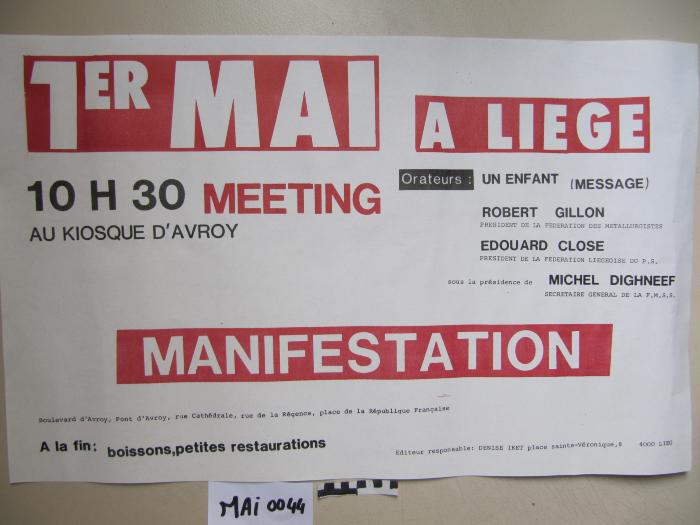 Le 1er mai c'est aussi l'affaire des jeunes (ARC-C AFF MAI 0046)
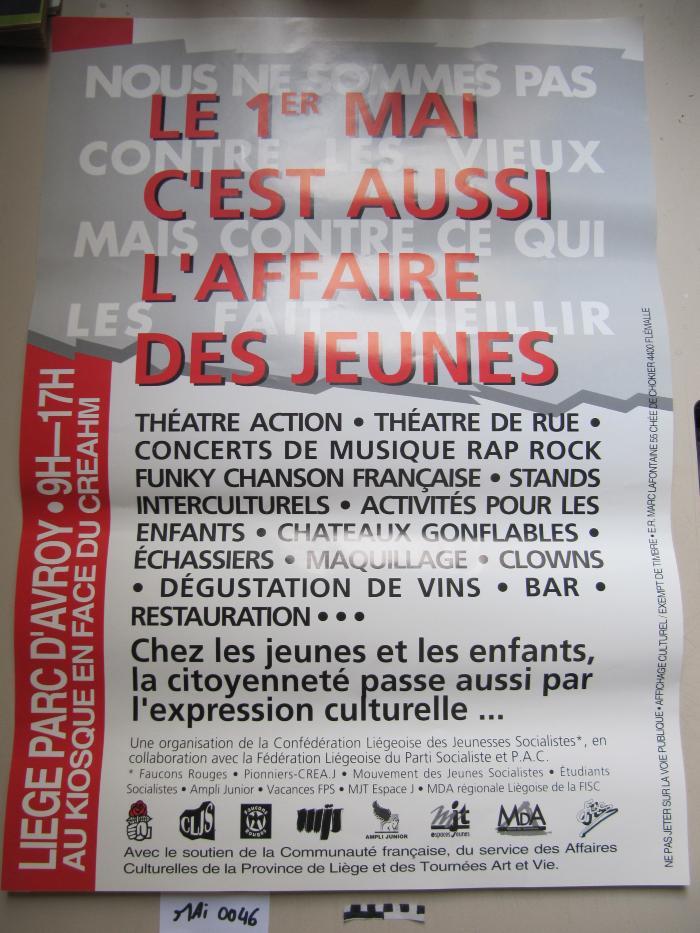 Fonds France Truffaut (ARC-P TRU-F)
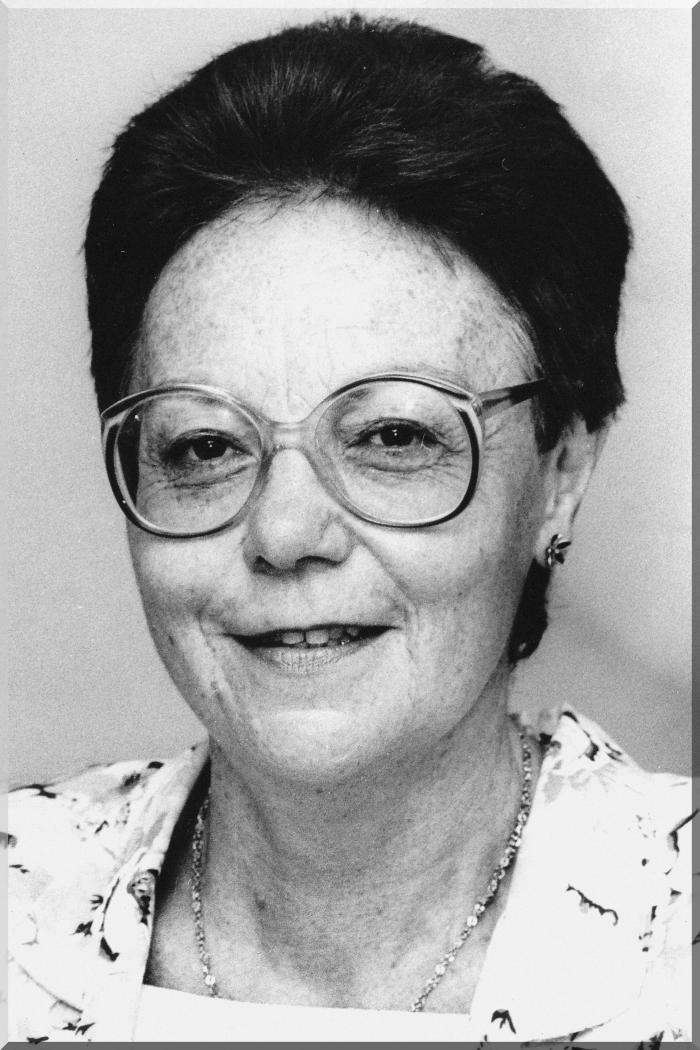 July 6 2009 at 3:07:01